Integration of metabolism
Professor Daria Pašalić, PhD
Integration of metabolism-Connection of Pathways
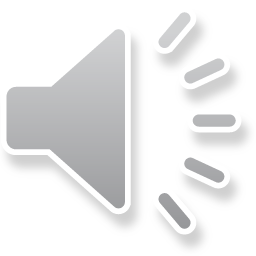 ATP is the universal currency of energy
ATP is generated by oxidation of glucose, fatty acids, and amino acids ; common intermediate -> acetyl CoA ; electron carrier -> NADH and FADH2
NADPH is major electron donor in reductive biosynthesis
Biomolecules are constructed from a small set of building blocks
Synthesis and degradation pathways almost always separated  -> Compartmentation !!!
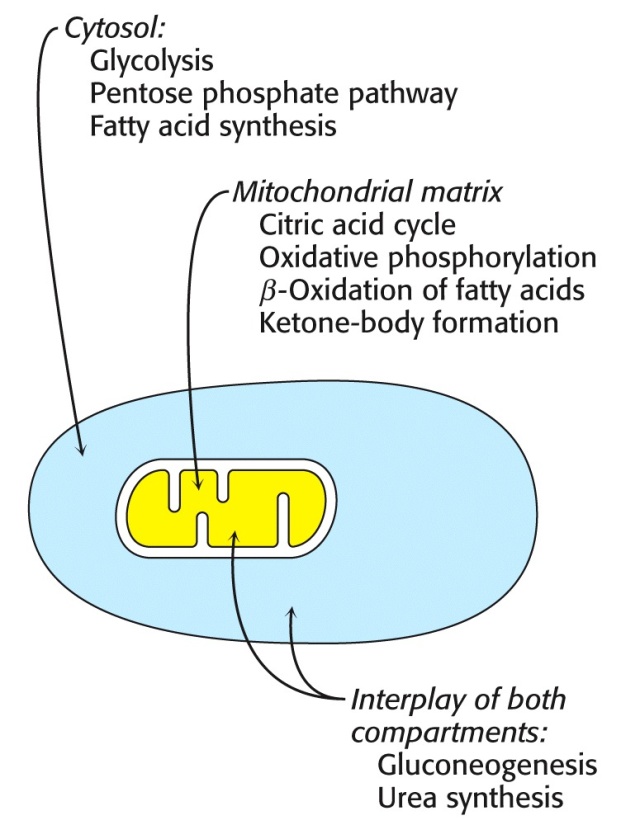 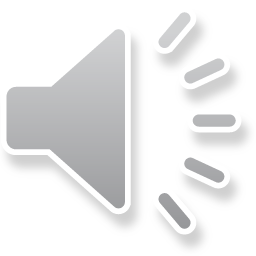 Key Junctions between Pathways
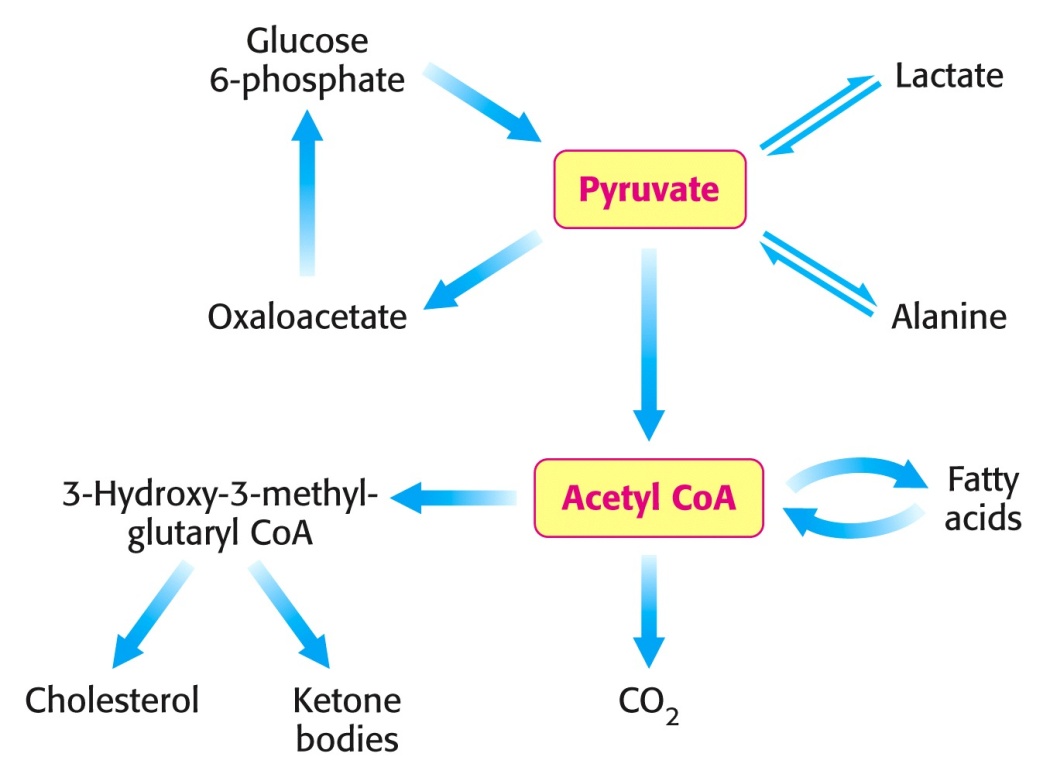 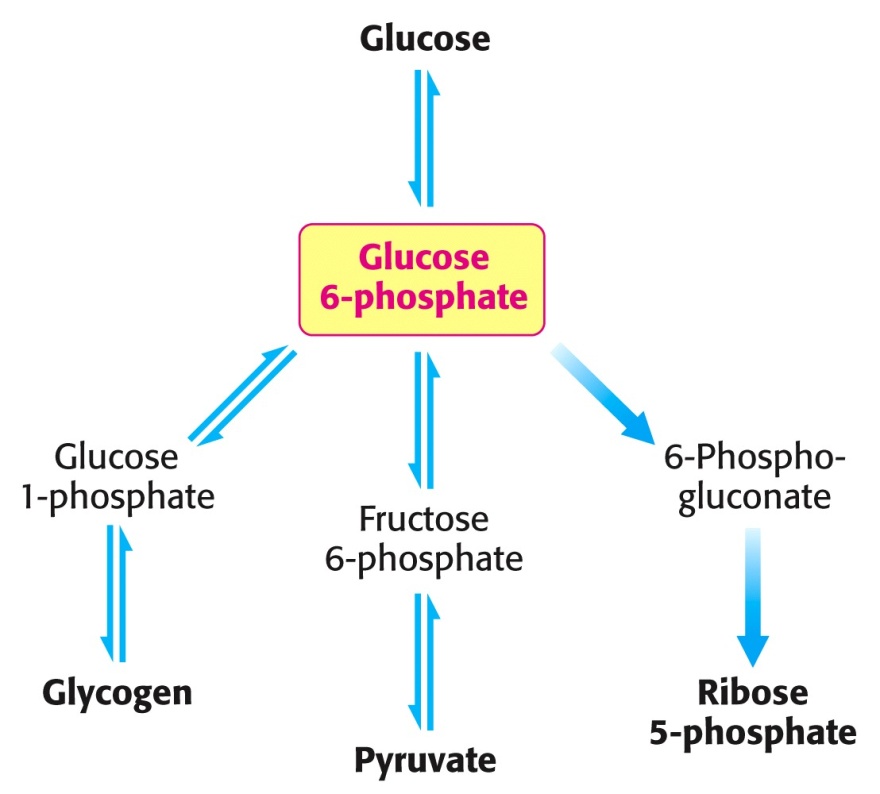 Metabolic Profile of Organs
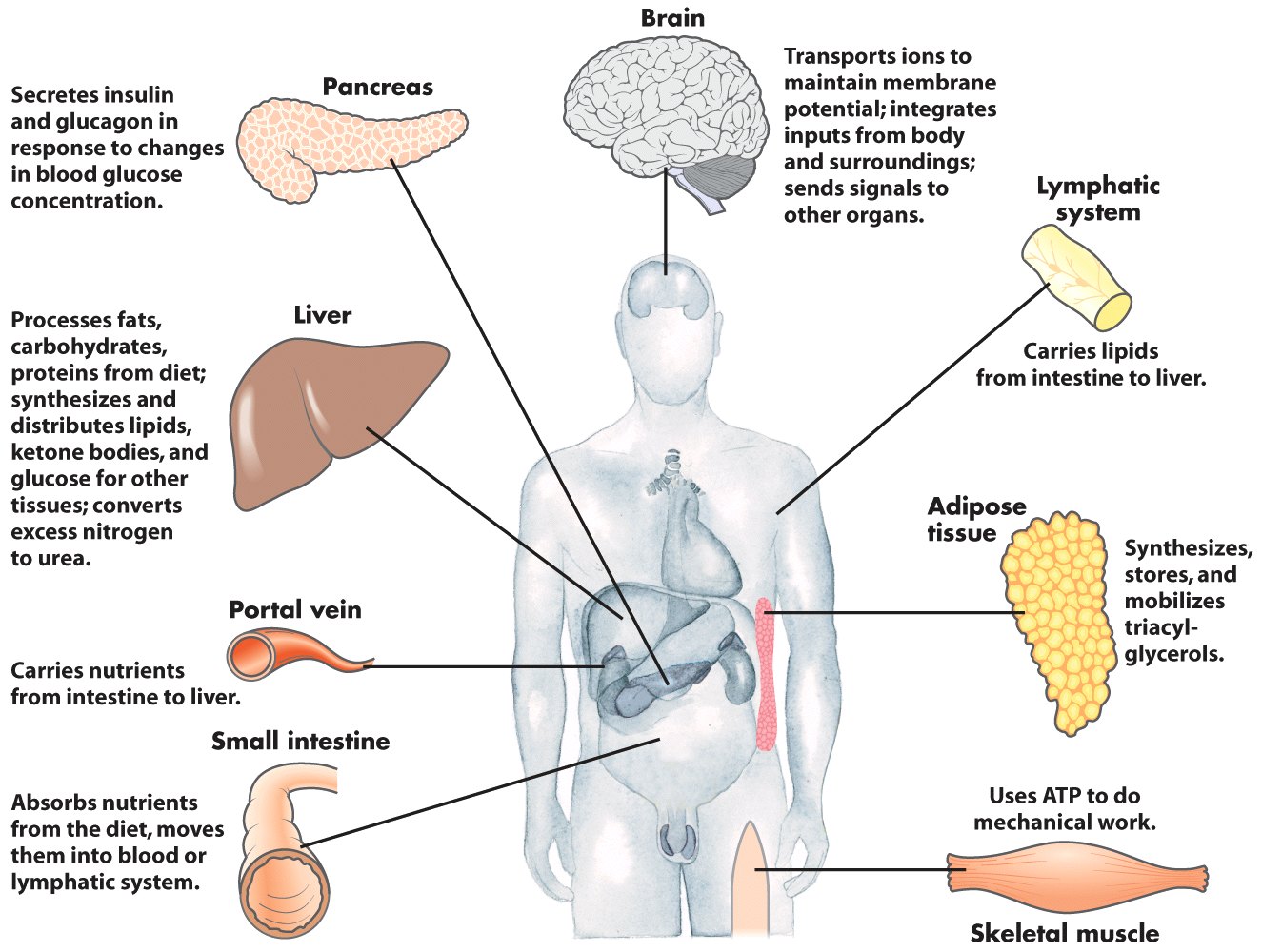 1. Metabolic Profile of Brain
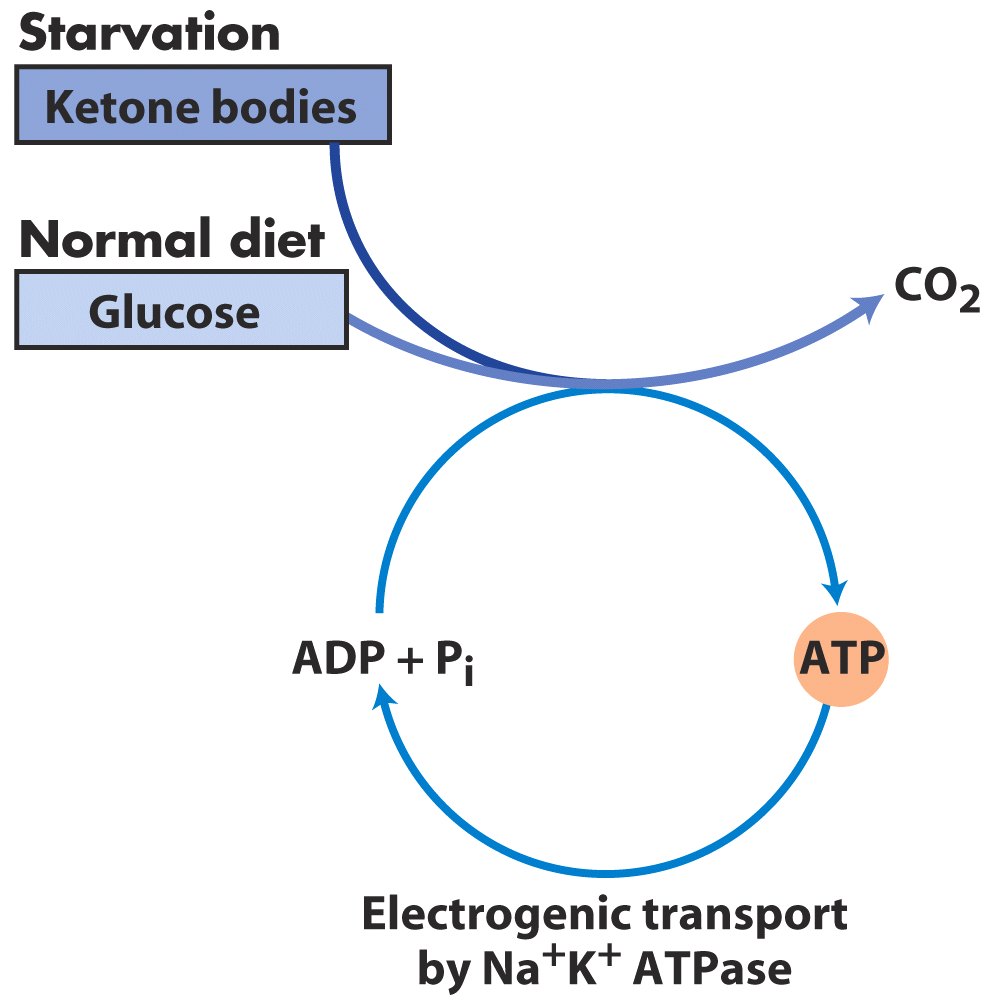 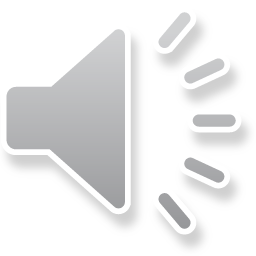 Glucose is fuel for human brain  -> consumes 120g/day -> 60-70 % of utilization of glucose

in starvation -> ketone bodies can replace glucose
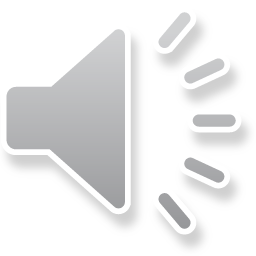 2. Metabolic Profile of Muscles
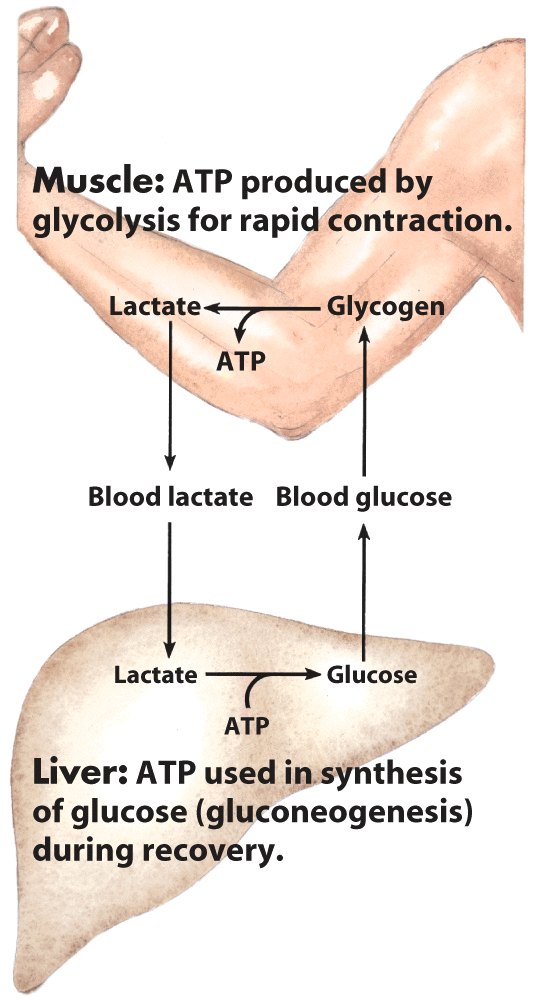 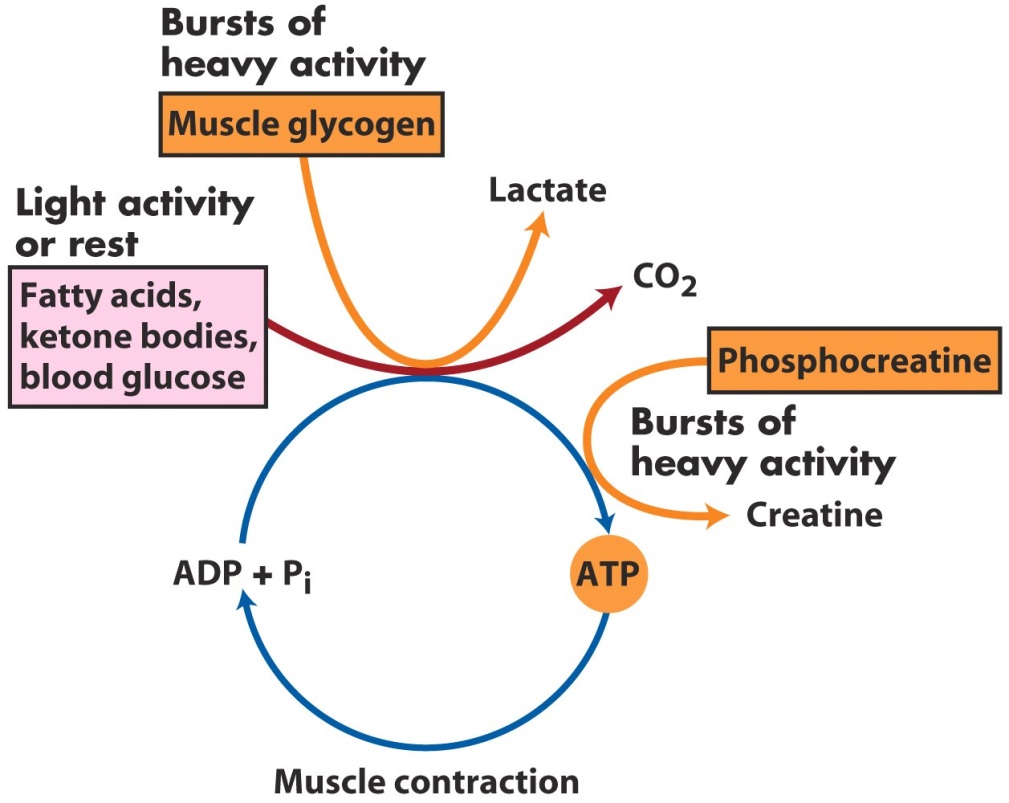 Major fuels are glucose, fatty acids, and ketone bodies
-> has a large storage of glycogen -> about ¾ of all glycogen stored in muscles
-> glucose is preferred fuel for burst of activity -> production of lactate (anaerobe)
-> fatty acid major fuel in resting muscles and in heart muscle (aerobe)
Fuel Choice During Exercise
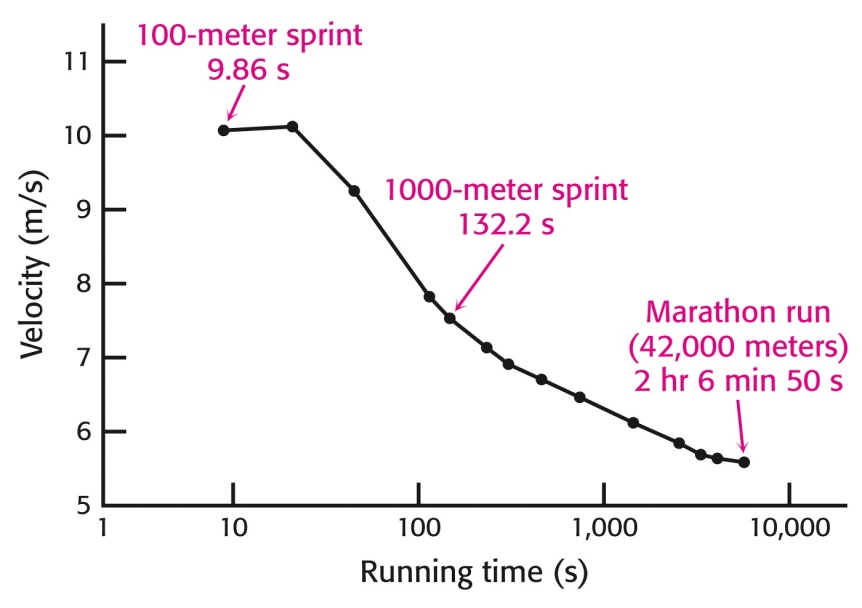 Fuels used are different in:
-> sprinting -> anaerobic exercise -> lactate
-> distance running -> aerobic exercise -> CO2

ATP directly powers myosin -> responsible for muscle contraction -> movement
-> amount of ATP in muscle is small
-> velocity depended on rate of ATP production
-> creatine phosphate generates ATP under intense muscle contractions for 5-6 s

Sprint: powered by ATP, creatine phosphate, and anaerobic glycolysis of glycogen -> lactate
Medium length sprint: complete oxidation of muscle glycogen -> CO2 (production slower) -> velocity lower
Marathon: complete oxidation of muscle and liver glycogen -> CO2 
                 and complete oxidation of fatty acids from adipose tissues -> CO2 (ATP is generated even slower)
               Low blood-glucose level -> high glucagon/insulin ratio -> mobilization of fatty acids
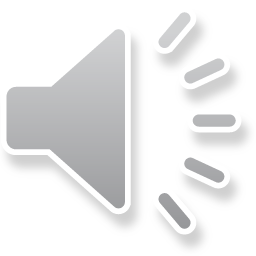 3. Metabolic Profile of Adiposite tissue
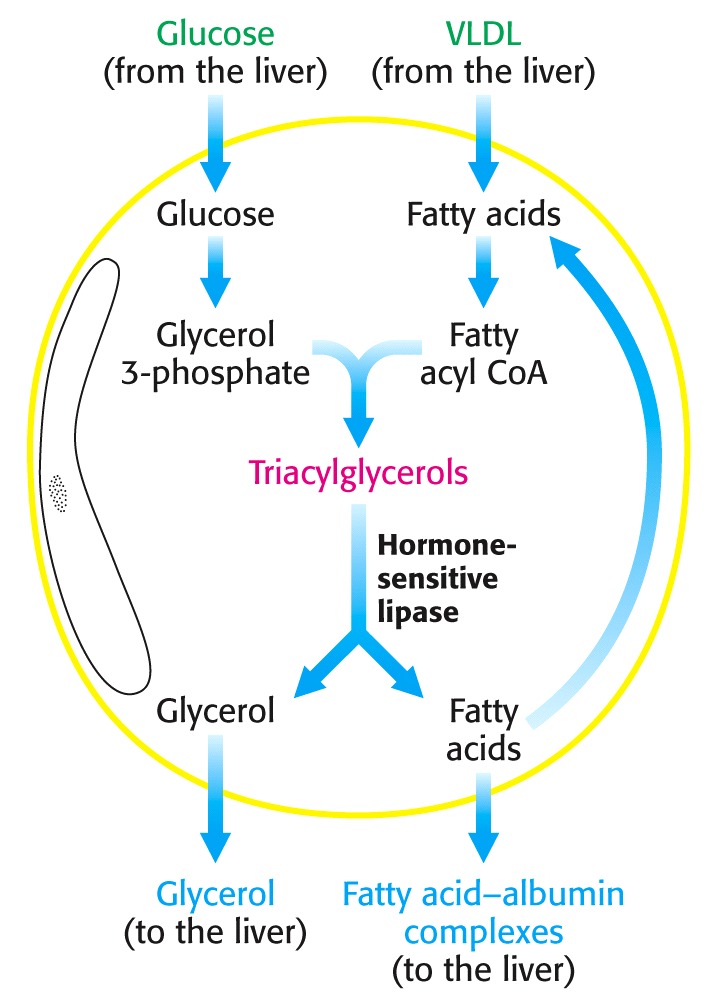 Triacylglycerols are stored in tissue -> enormous reservoir of metabolic fuel

-> needs glucose to synthesis TAG;

-> glucose concentration determines if fatty acids are released into blood
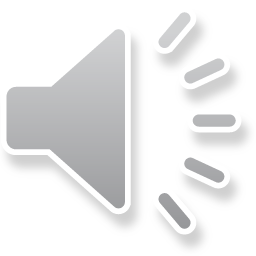 4. Metabolic Profile of Kidney
Production of urine -> secretion of waste products

Blood plasma is filtered (60 X per day) -> water and glucose reabsorbed

-> during starvation -> important site of gluconeogenesis (1/2 of blood glucose)
5. Metabolic Profile of the Liver (Glucose)
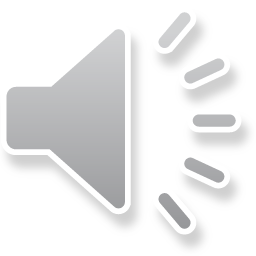 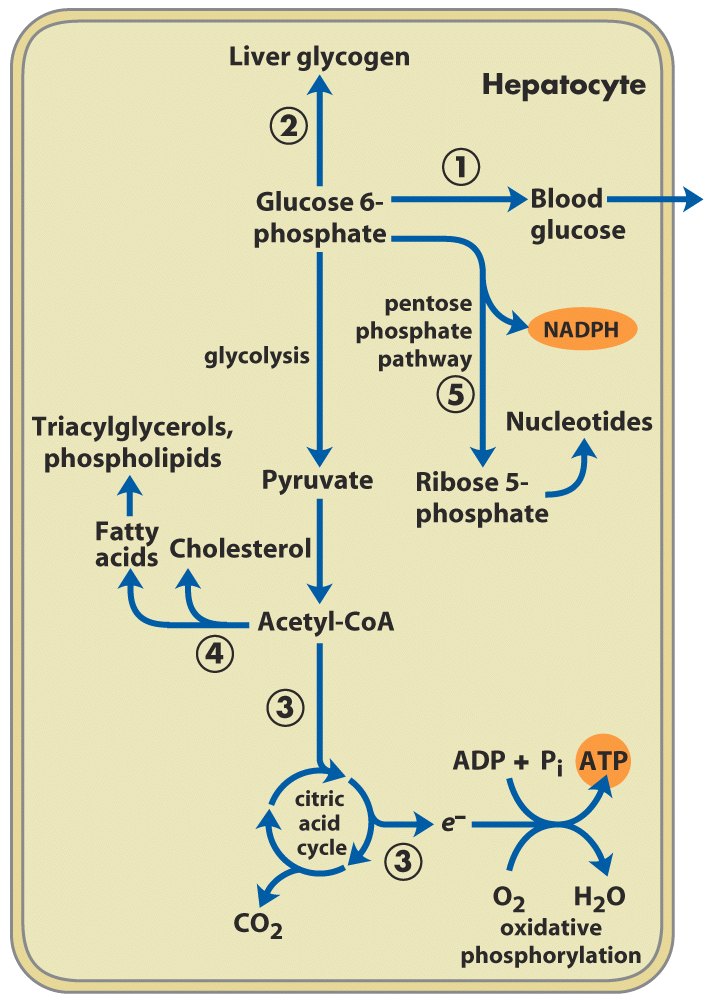 Essential for providing fuel to brain, muscle, other organs

-> most compounds absorpt by diet 
-> pass through liver -> regulates metabolites in blood
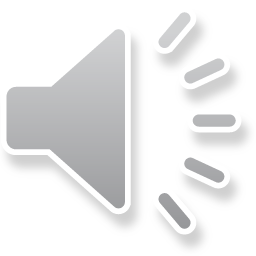 Metabolic Activities of the Liver (Amino Acids)
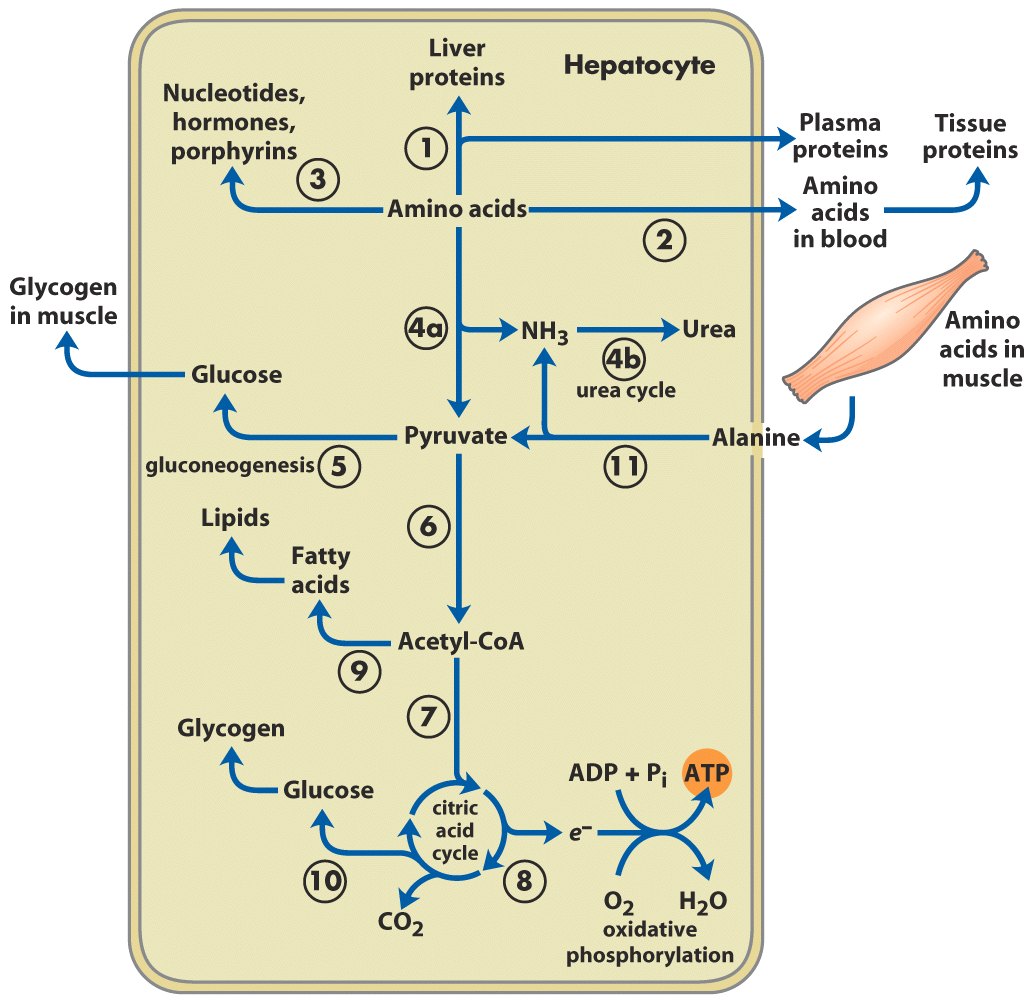 α-Ketoacids (derived from amino acid degradation) 
-> liver’s own fuel
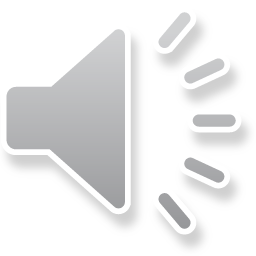 Metabolic Activities of the Liver (Fatty Acids)
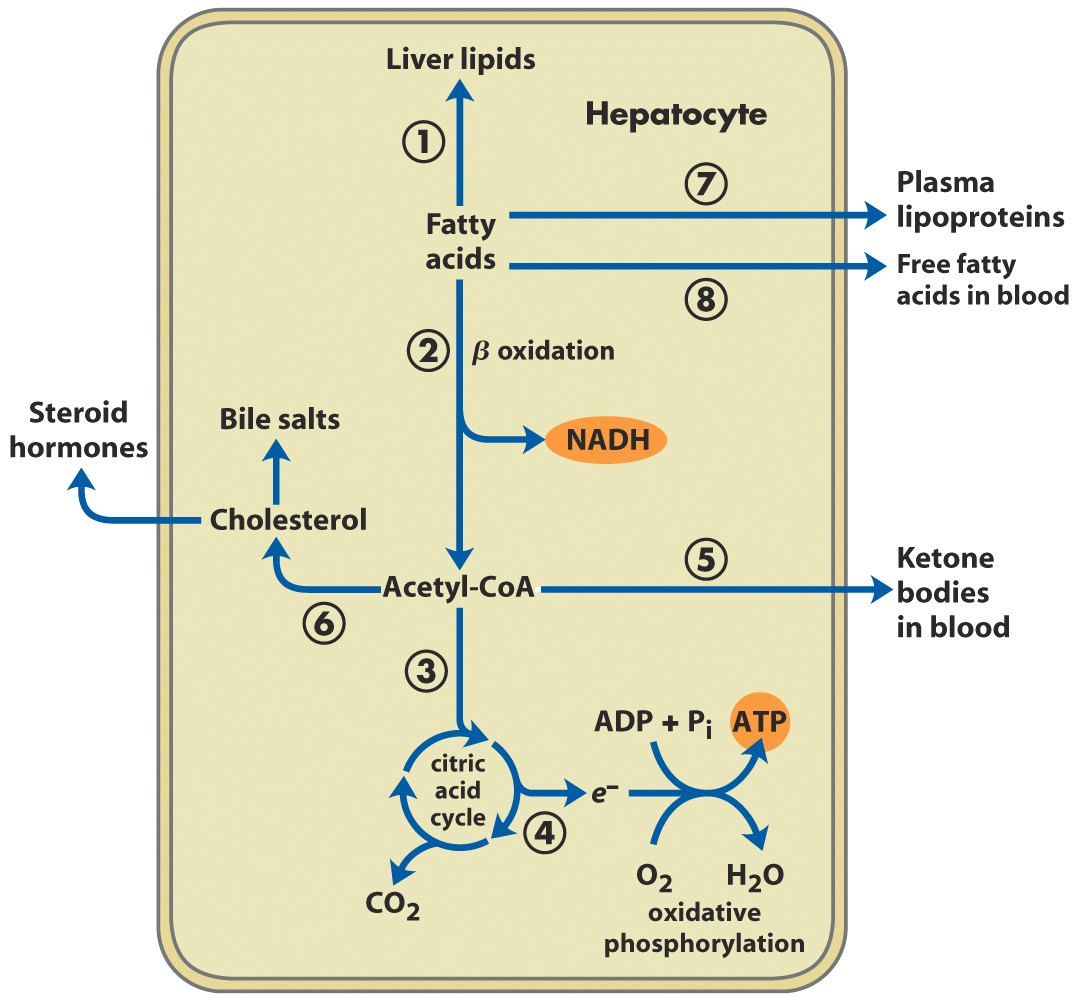 cannot use acetoacetate as fuel -> almost no transferase to generate acetyl-CoA
Tissue-Specific Metabolism during the Fed-Fast Cycle
Stages of fed-fast cycle
Fed state - lasts 3 hours after meal ingestion
Postabsorptive/early fasting state - 3 to 12-18 hours after meal
Fasting state - 18 hours to 2 days after meal when nothing else eaten
Starvation/long-term fast - fully adapted to deprivation (weeks)
Refeeding state
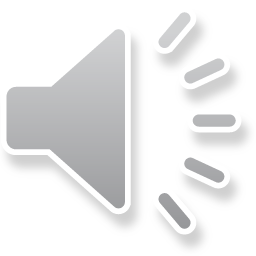 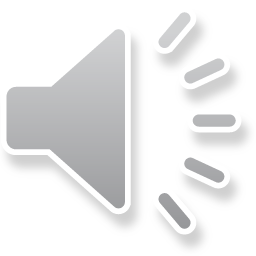 Phases Fed-Fast Cycle
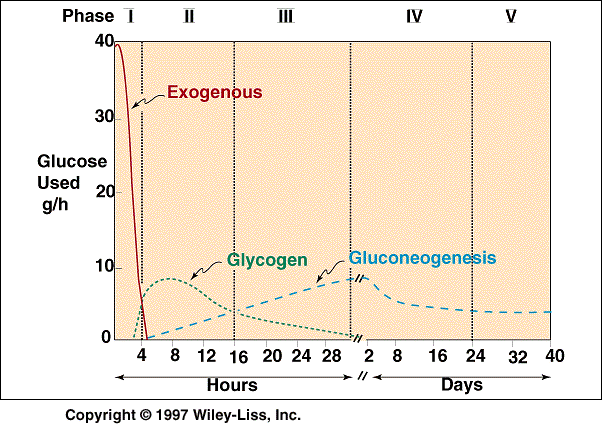 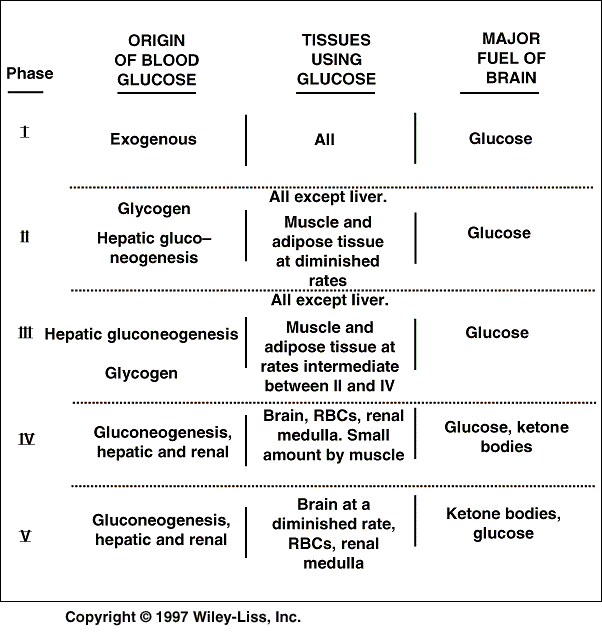 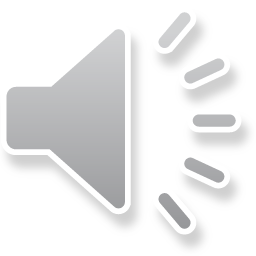 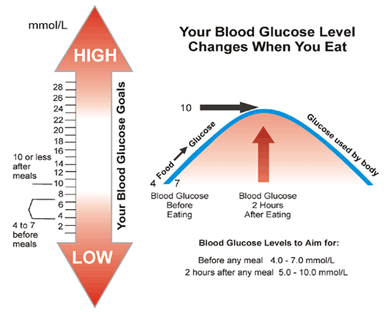 Postabsorptive state
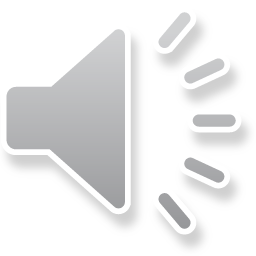 Insulin Secretion –Stimulated by Glucose Uptake
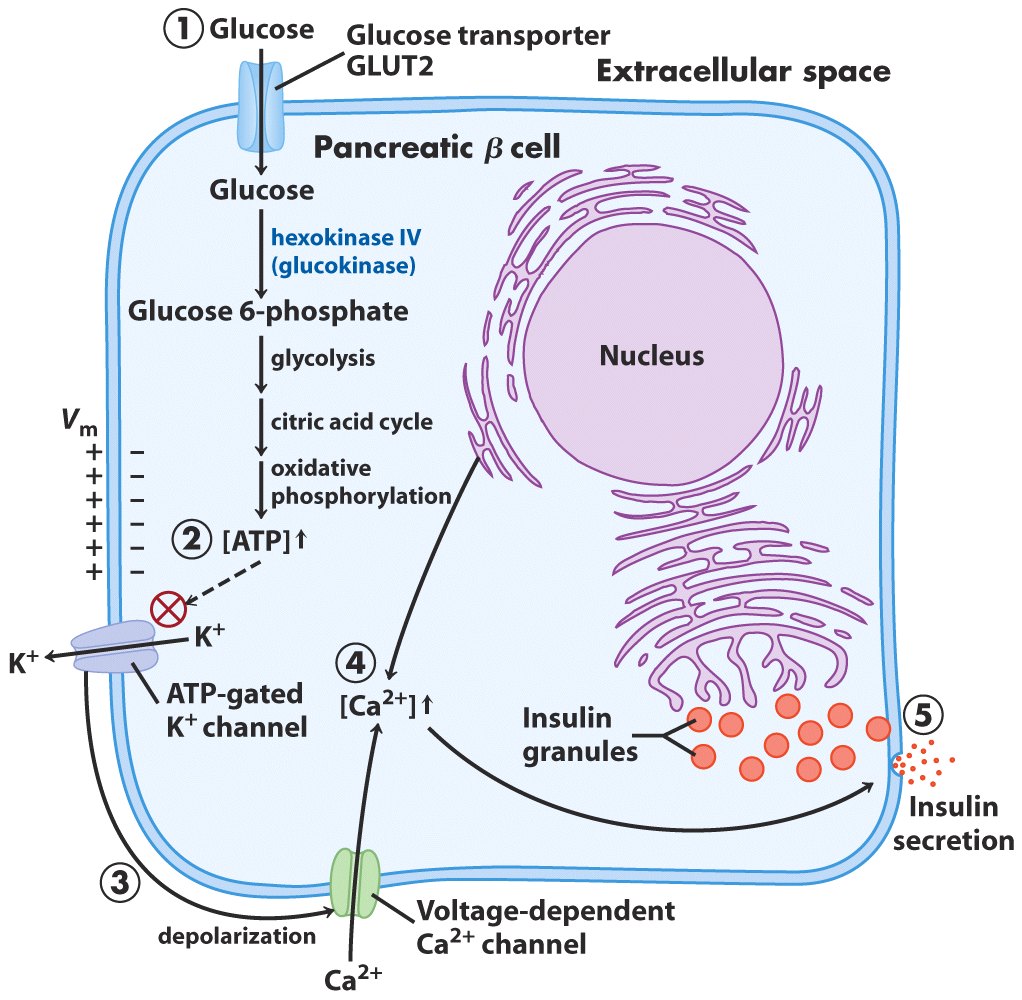 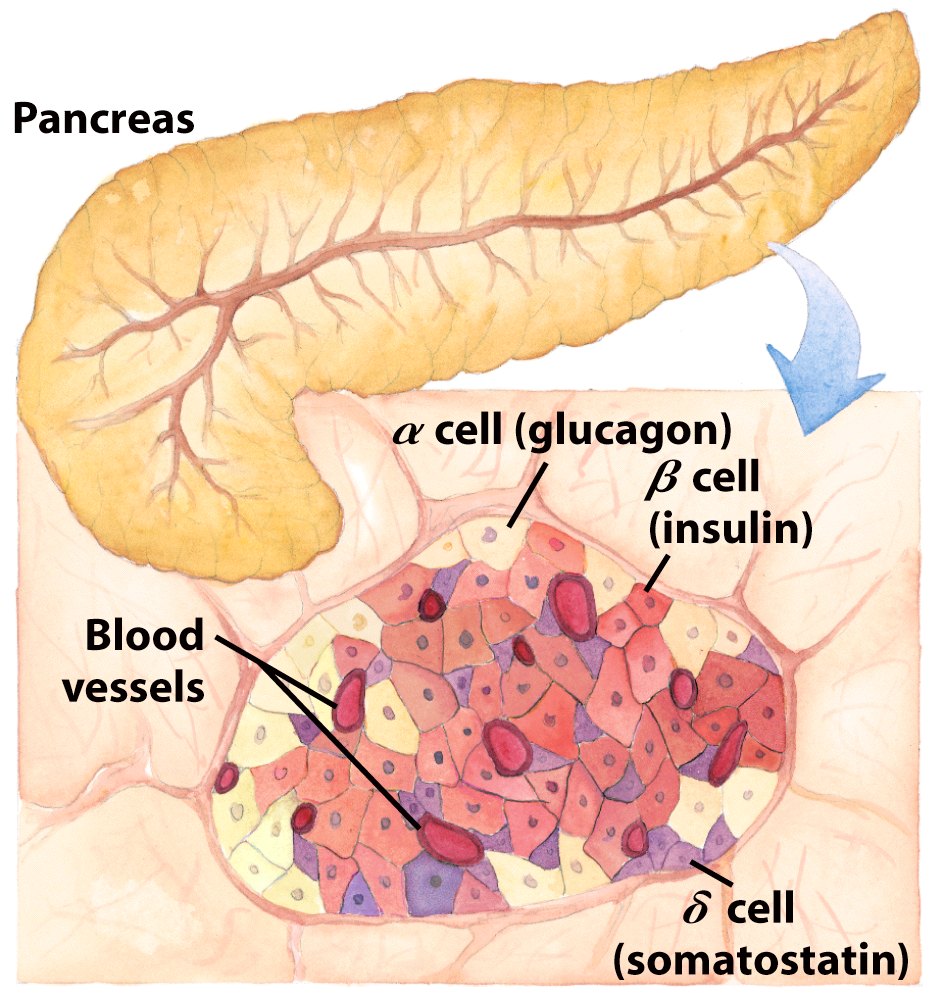 [Speaker Notes: .]
Postabsorptive State -> after a Meal
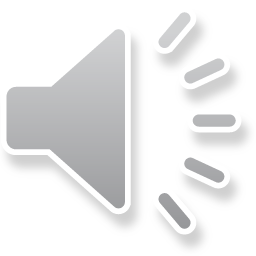 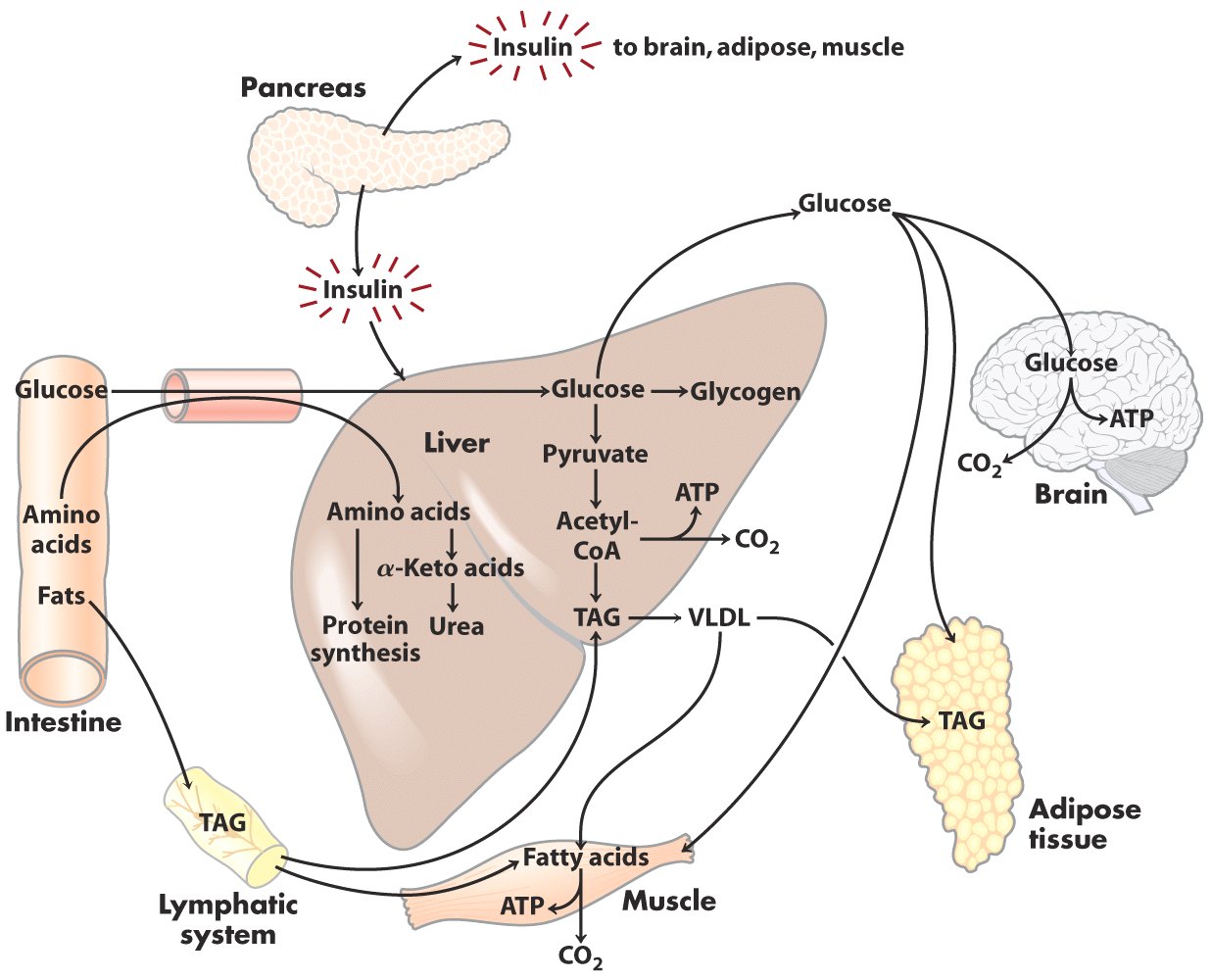 Control of hepatic metabolism in the well-fed state by allosteric effectors
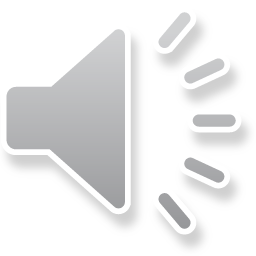 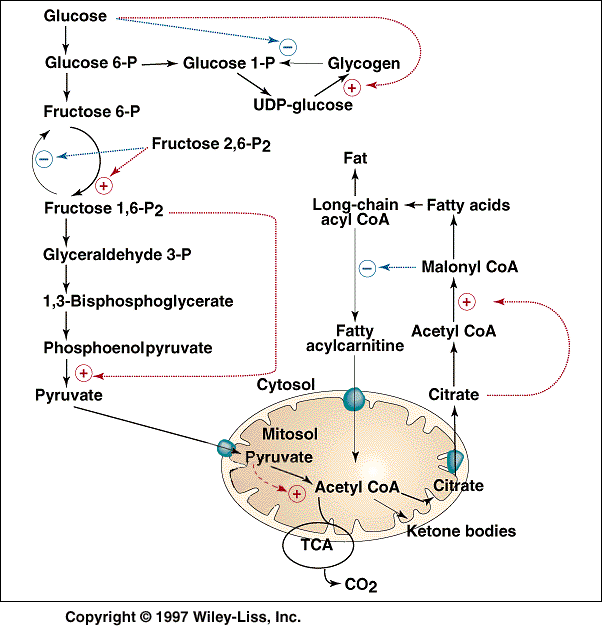 Activity and state of phosphorylation of enzymes subject to covalent modification in the lipogenic liver
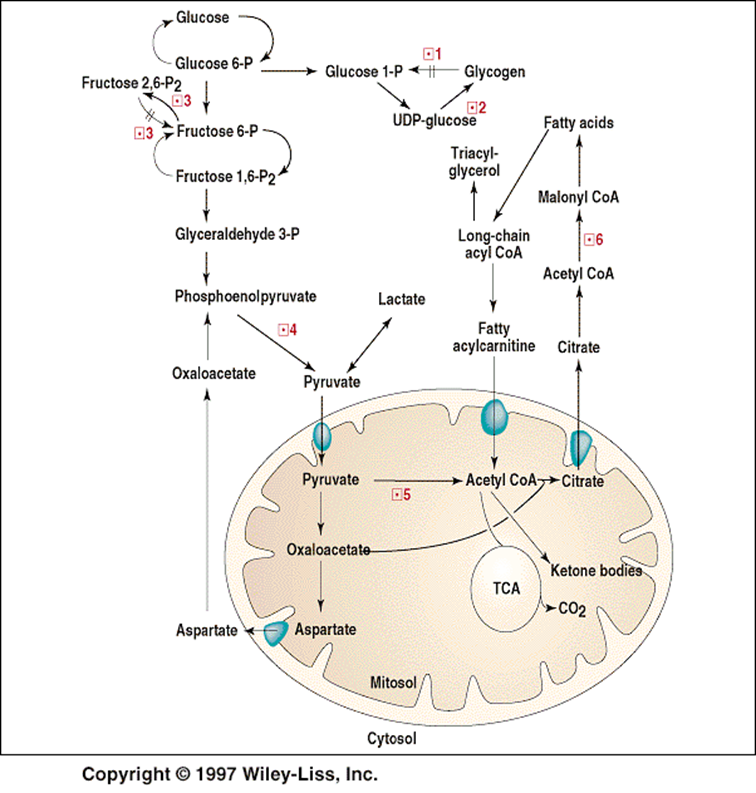 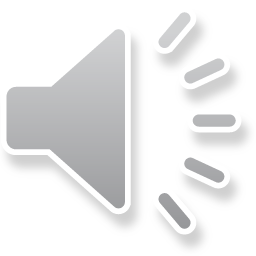 2. Early Fasting State
Blood-glucose level drops after several hours after the meal -> decrease in insulin secretion -> rise in glucagon secretion
Low blood-glucose level -> stimulates glucagon secretion of α-cells of the pancreas

Glucagon:
-> signals starved state
-> mobilizes glycogen stores (break down)
-> inhibits glycogen synthesis
-> main target organ is liver
-> inhibits fatty acid synthesis
-> stimulates gluconeogenesis in liver
-> large amount of glucose in liver released to blood stream -> maintain blood-glucose level

Muscle + Liver use fatty acids as fuel when blood-glucose level drops
Early Fasting State
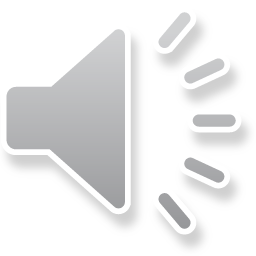 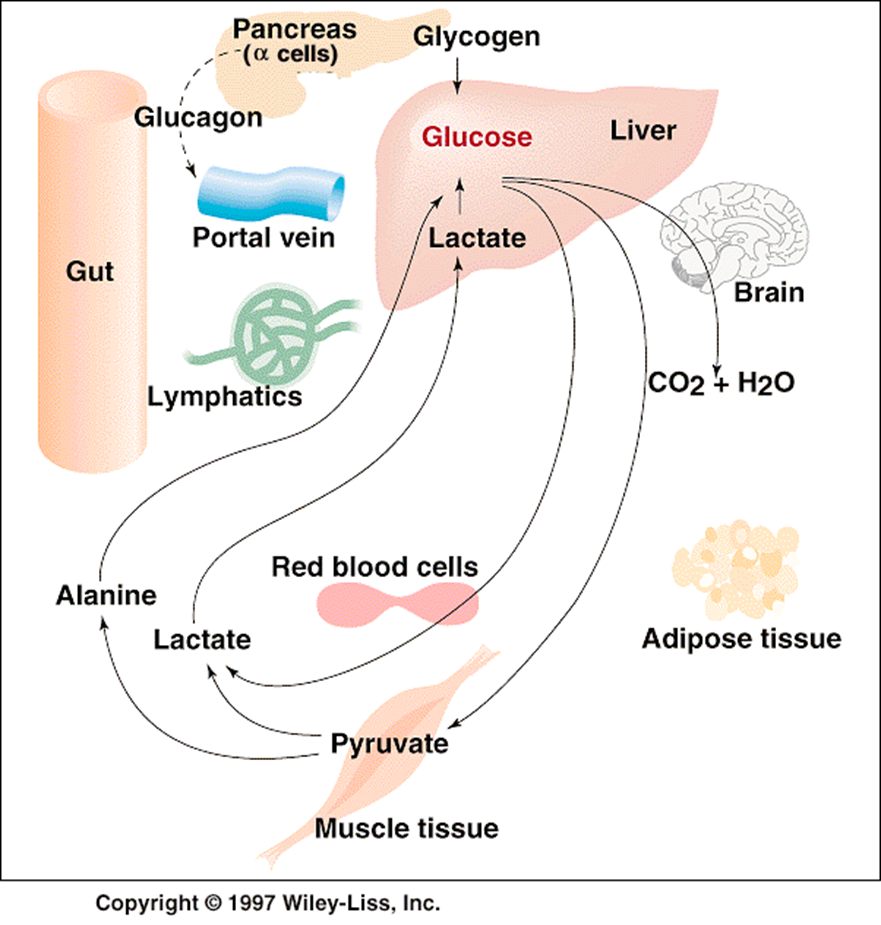 Fasting State
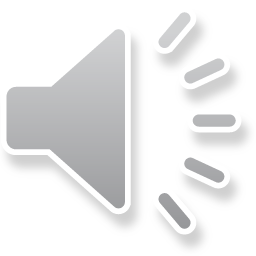 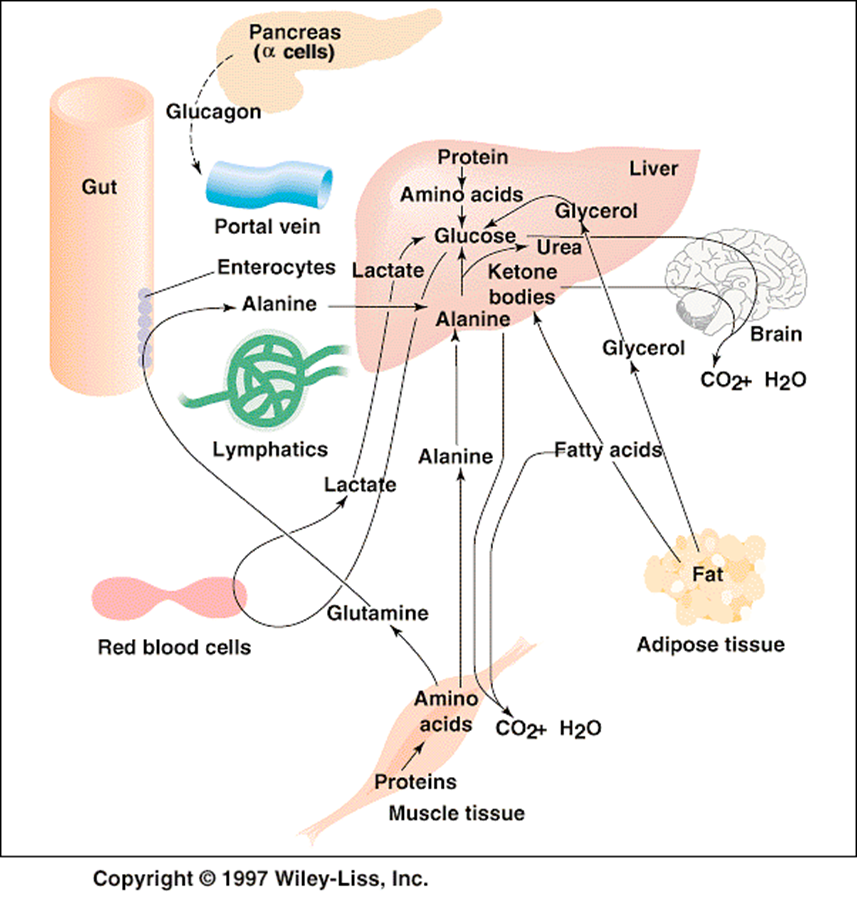 Control of hepatic metabolism in the fasting state by allosteric effectors
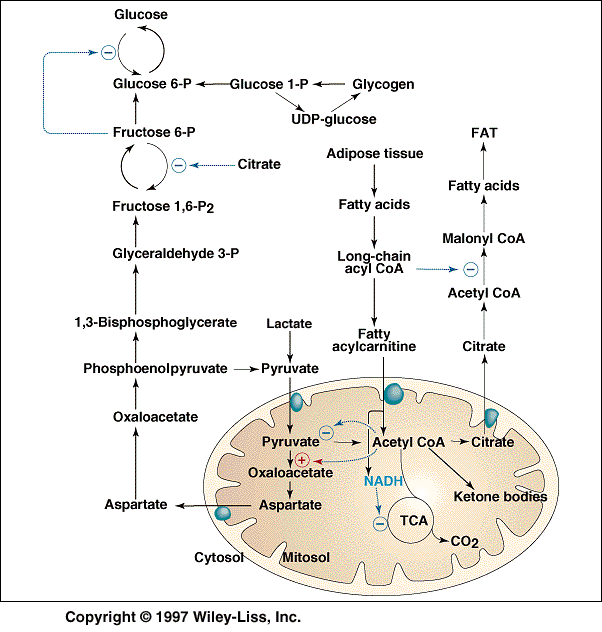 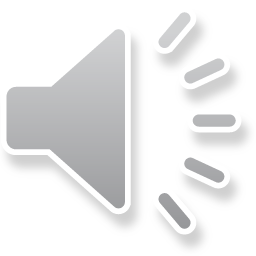 Activity and state of phosphorylation of enzymes subject to covalent modification in the glucogenic liver
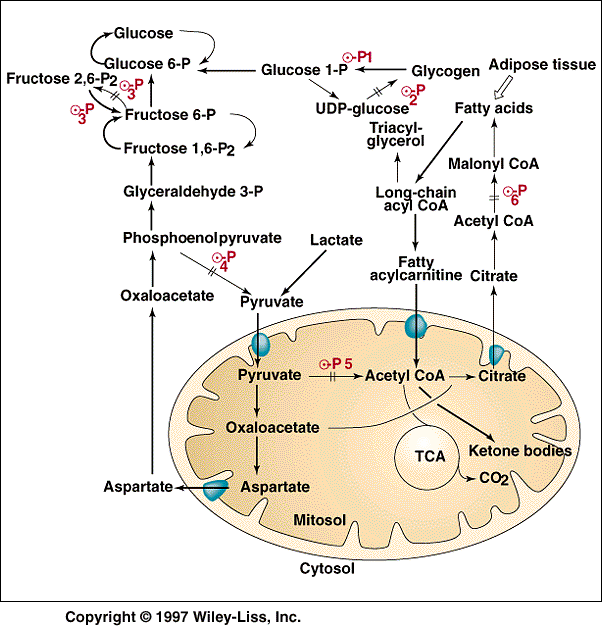 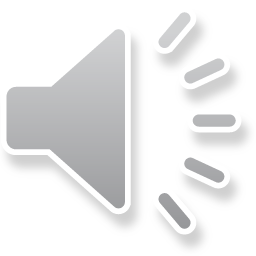 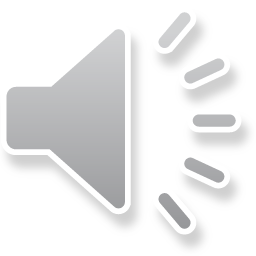 Refeed State
Fat is processed in same way as normal fed state

First -> Liver does not absorb glucose from blood (diet)
Liver still synthesizes glucose to refill liver’s glycogen stores

When liver has refilled glycogen stores + blood-glucose concentration still rises -> liver synthesizes fatty acids from excess glucose
Diabetes Mellitus – Insulin Insufficiency
Characterized by: -> high blood-glucose level
-> Glucose overproduced by liver
-> glucose underutilized by other organs
-> shift in fuel usage from carbohydrates to fats -> keton bodies (shortage of oxaloacetate)
-> high level of keton bodies -> kidney cannot balance pH any more  -> lowered pH in blood and dehydration -> coma 

Type I diabetes: insulin-dependent diabetes (requires insulin to live)
 Lack of insulin due to autoimmune destruction of β-cells
                           begins before age 20
                           -> insulin absent -> glucagon present 
                           -> person in biochemical starvation mode + high blood-glucose level
                           -> entry of glucose into cells is blocked (myocytes and adipocytes)
                           -> glucose excreted into urine -> also water excreted -> feel hungry + thirsty

Type II diabetes: insulin-independent diabetes 
Insulin resistance in peripheral tissues due to lack of functional glucose transporters
                             have a normal-high level of insulin in blood -> unresponsive to hormone
                             develops in middle-aged, obese people
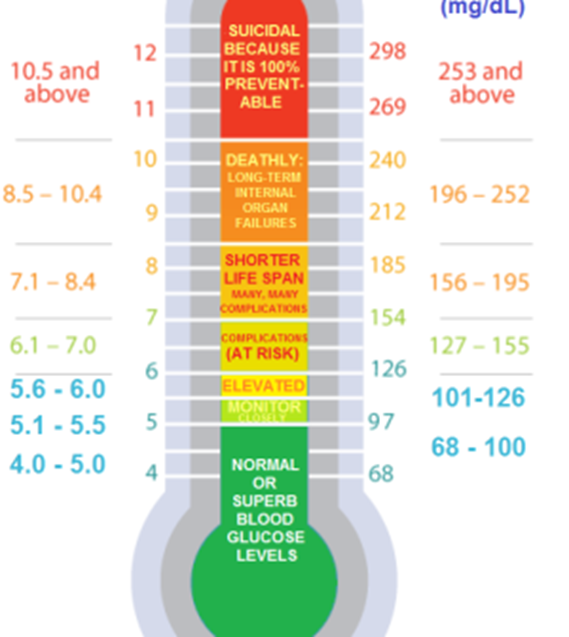 Mmol/L
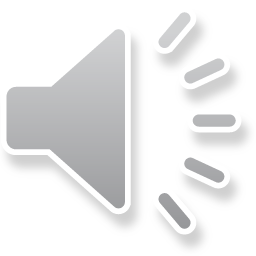 Insulin dependent diabetes mellitus
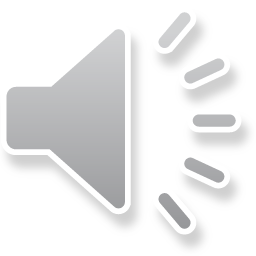 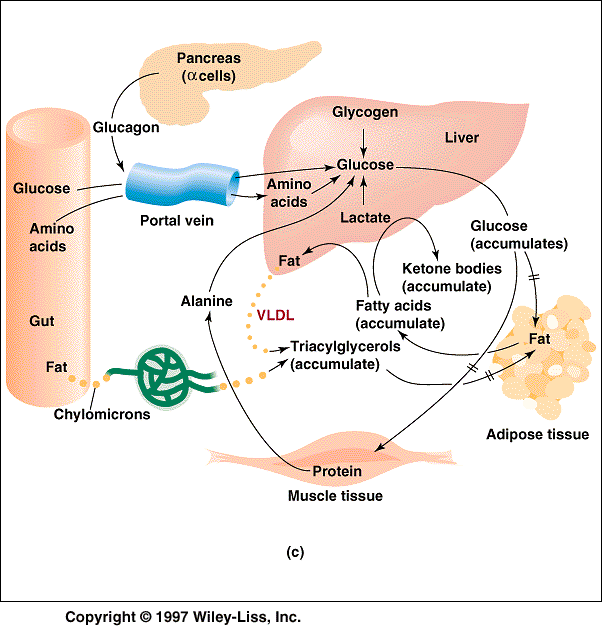 Insulin independent diabetes mellitus
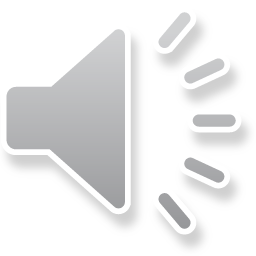 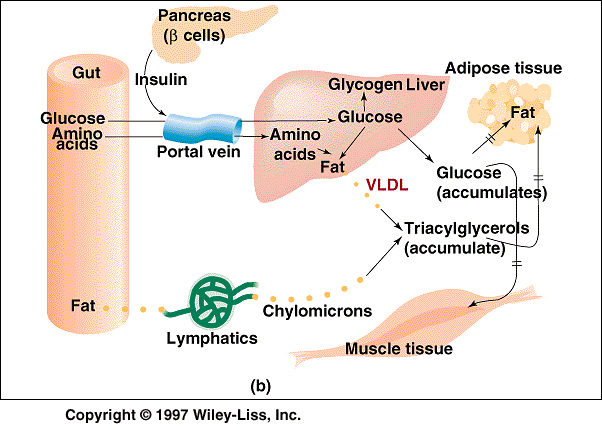 Quiz 1: List out the role and properties of following metabolic intermediates:
Pyruvate,
Acetly-CoA
Glucose-6 phosphate
Ala and Gln
glycerol and Glycerol-3 phosphate
lactate
NADH and NADPH
Quiz 2
List out the enzymes allosterically affected during fasting state!
Name their allosterical effectors!